With Kind Support from
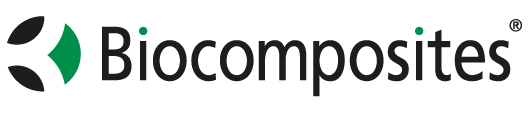 Bristol Soft Tissue Knee Cadaveric Course 

6th – 7th November 2015
Course conveners: 	Mr Richard Barksfield and Mr James Robinson

Venue: 			Vesalius Clinical Training Centre
				Southwell Street, Bristol, BS2 8EJ.

			
Course outline: 	The course will cover the range of solutions available for treating soft tissue knee injuries. Delegates will hear lectures on various knee repair topics and will then have the opportunity to perform these techniques during hands-on cadaveric laboratory sessions. There will be an opportunity to discuss complex cases and participate in in-depth discussions with the faculty. 


Course Fee:		£295  	(BOTA Members £265)

To register please contact :

Carole Wood Orthopaedic Administrator
B302 King Edward Building, Bristol Royal Infirmary, Bristol, BS2 8HW, 
Tel: 01173 4 422878. Carole.Wood@UHBristol.nhs.uk.
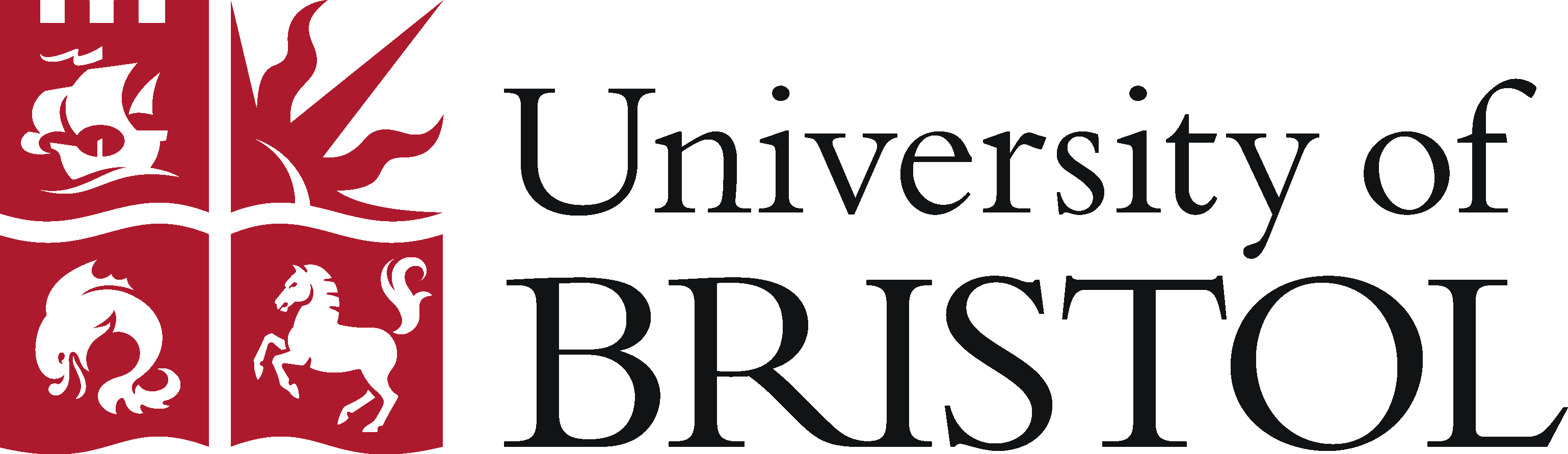 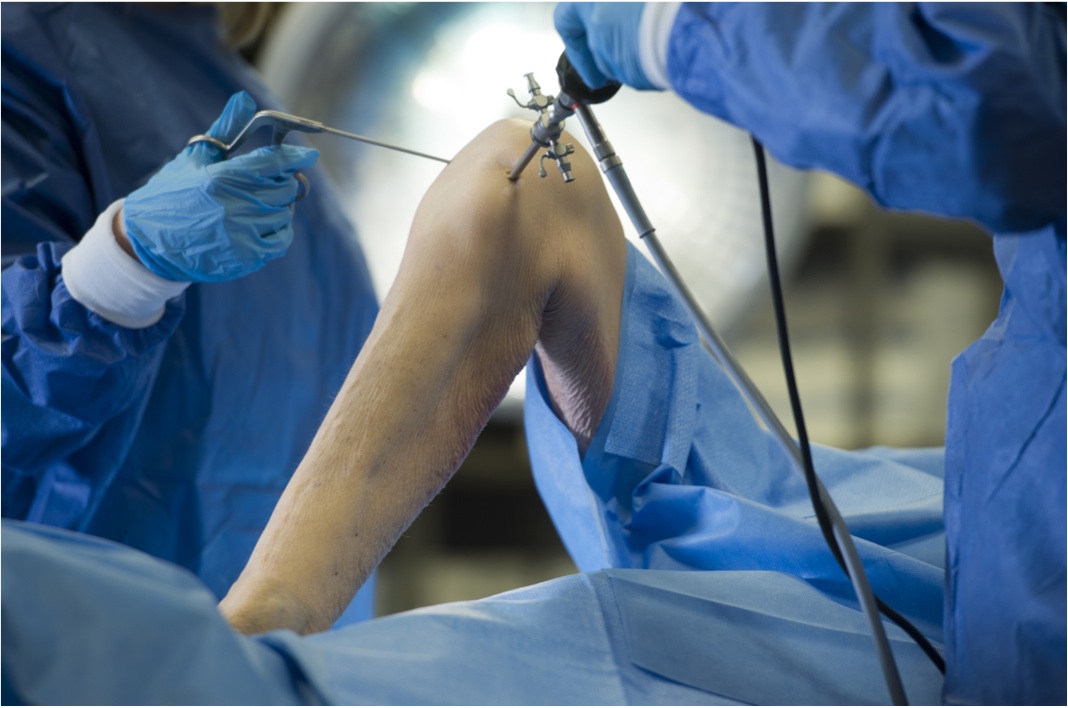 With Kind Support from
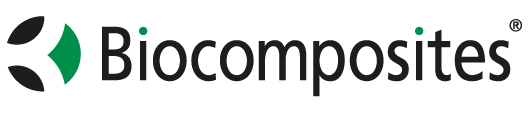 Agenda

DAY 1 – Friday 6th November 2015
 
Course Convenors:  James Robinson and Richard Barksfield

08.00		Registration and coffee
 
08:20		Lecture Theatre  :	Welcome & Introduction	
08:30		Lecture: Strategies for  Anatomic ACL reconstruction
08.45		Lecture: ACL reconstruction – How I do it.
 
09:00		Lab Session 1 – ACL Reconstruction
		Anatomy Demo: ACL Anatomy
		Delegates perform Anatomic ACL Reconstruction
 
10:30		Coffee & interaction time with faculty
 
		Lecture Theatre – Meniscus and Cartilage
		Video Techniques
11:00		How to Improve medial exposure – MCL piecrust
11:05		All-Inside Meniscal Repair (FasT-fix 360)
11:15		Inside-Out and Outside–In Techniques to Repair the Meniscus	
11:30		RF Coblation in the Knee 
 
11:45		Lab Session 2 – Meniscal Repair + RF Coblation
		Delegates perform MCL pie-crust / Outside-In &
		All-inside meniscal repair / Cartilage coblation
 
13.15		Lunch & interaction time with faculty
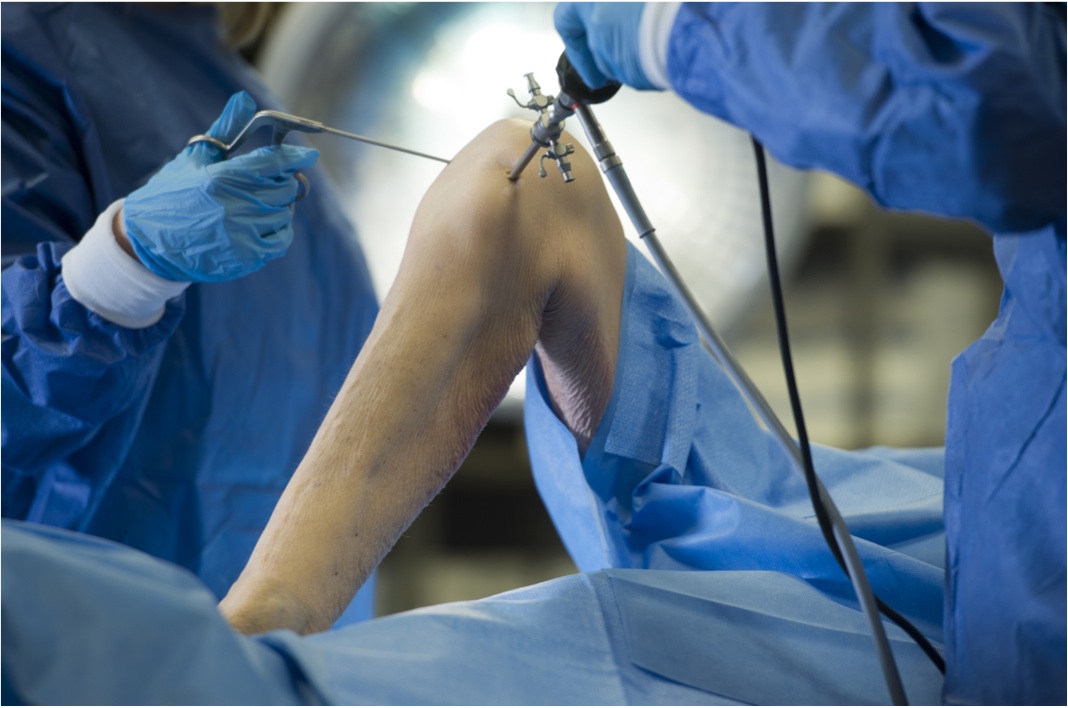 With Kind Support from
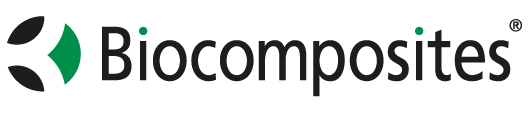 Agenda

DAY 1 – Friday 6th November 2015
 
		Lecture Theatre: Medial Side and MPFL 
14:00		Lectue: MCL Anatomy and Current Reconstruction concepts
14:15		Lecture: Surgical Treatment of Patella Instability 

14:30		Lab Session 3 – Medial Side  
		Lab Demo – Anatomy of the Medial Side 
		Lab Demo – MPFL reconstruction 
 
		Delegates perform MPFL recon. and dissect Medial anatomy

16.00 		Coffee & interaction time with faculty
		
		Lecture Theatre : PCL and Revision ACL
16.30		Lecture - PCL Reconstruction
16:50		Lecture - Revision ACL reconstruction: How to approach it.
 
17:10		Adjourn

 
2000		Dinner at the Glassboat Restaurant, Welsh Back, Bristol, 				BS1 4SB.  (Included in fee)
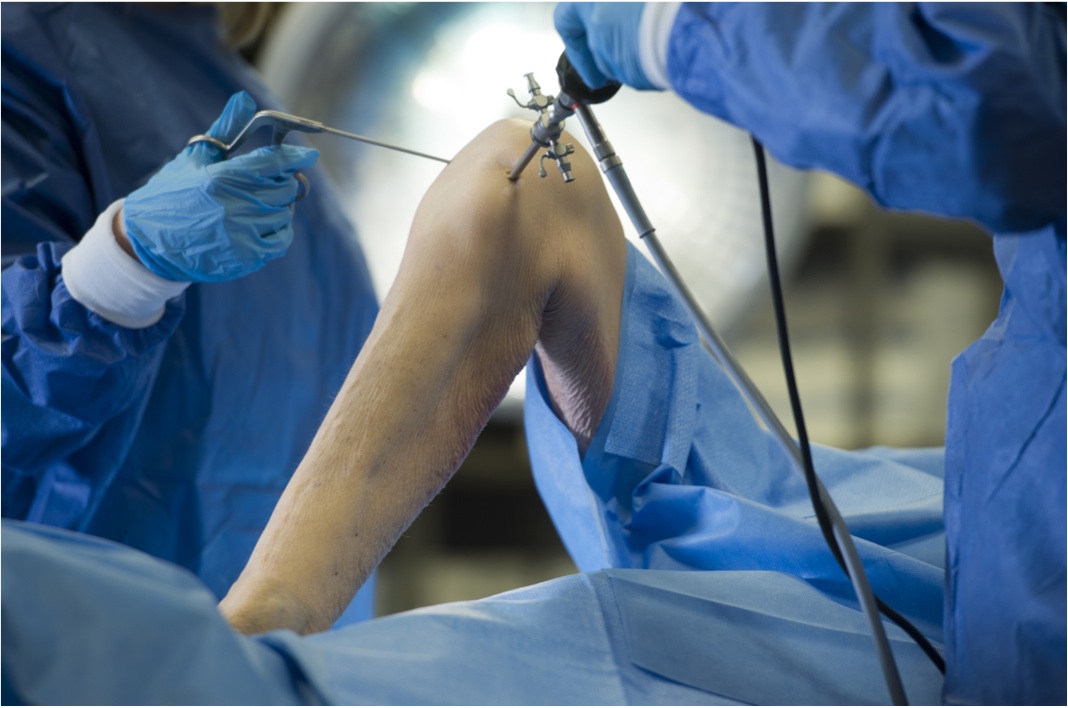 With Kind Support from
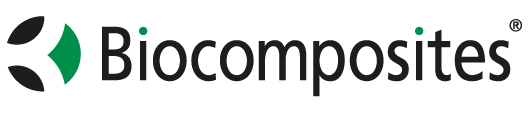 Agenda
DAY 2 – Saturday 6th November 2015
 
08.45 		Coffee & interaction time with faculty

		Lecture Theatre
09.00		Discussion Session: Rehabilitation for ACL & Meniscal Repair
09.20		Difficult Cases……
 
10.00		Coffee – & interaction time with faculty

		Lecture Theatre
10.30		Lecture: ACL with Extra-articular plasty  – is the Anterolateral 				ligament needed ?
10.45		Posterolateral Corner Reconstruction

11.00		Lab: PLC Anatomy Demonstration 
		Delegates perform PLC dissection and perform Extra-articular-				plasty 
 
12:45		Lunch & interaction time with faculty
 
13.00		Lab Session
		Lab Demo: 5 and 6 strand Hamstring Graft Prep
		Lab Demo: BTB harvest
		Lab Demo: Quad Tendon Harvest 

		Delegates perform Anatomic Dissection/ Graft Harvest / Prep

15:30 	Adjourn and Wrap up
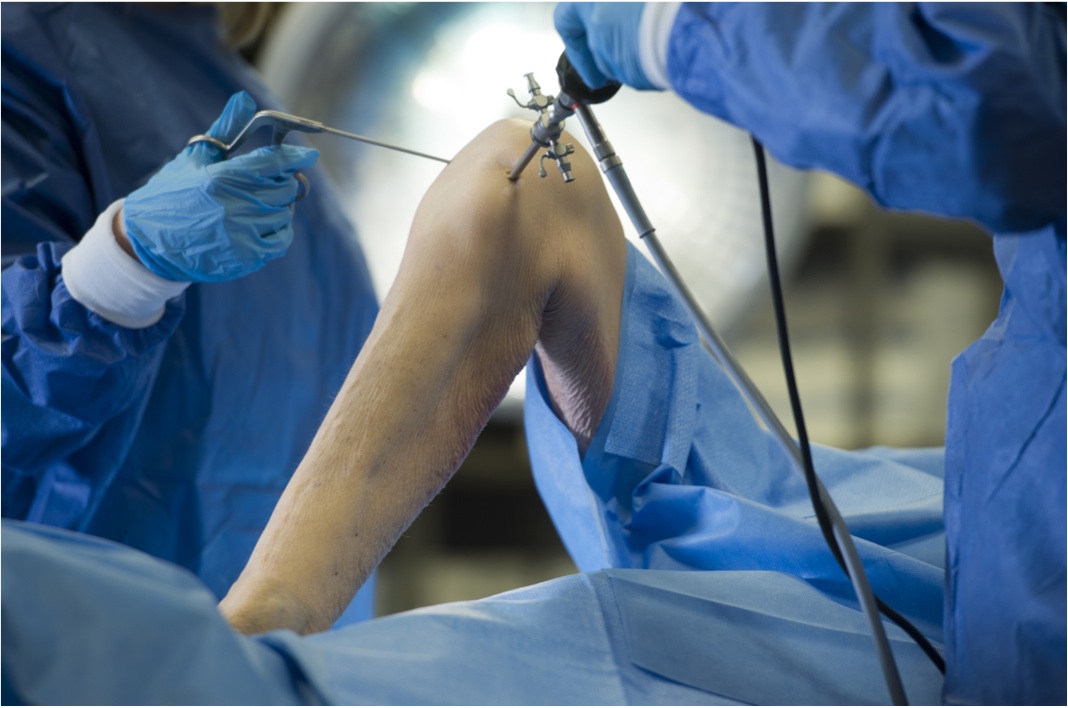 With Kind Support from
Return with a copy of your CV to :	
Carole Wood 
Orthopaedic Administrator
B302 King Edward Building, Bristol Royal Infirmary, Bristol, BS2 8HW, 
Tel: 	01173 4 422878. Carole.Wood@UHBristol.nhs.uk.
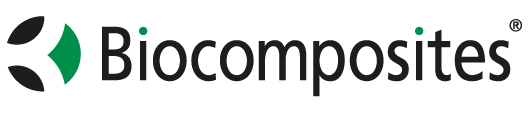 Registration Form

Name			…............................................

Grade			…............................................

Unit				…............................................

Rotation			…............................................

Address			…............................................
				…............................................
				…............................................
				…............................................
				…............................................

Post Code		…............................................

Telephone Contact	…............................................

Email Contact		…............................................

Speciality Interest	…............................................
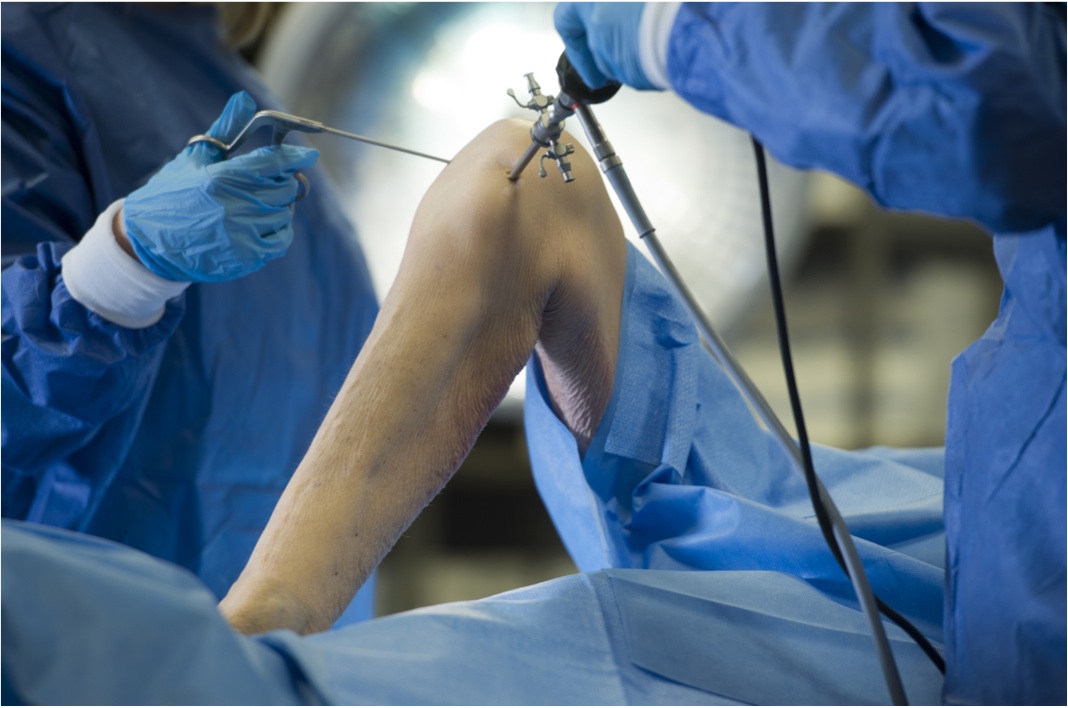